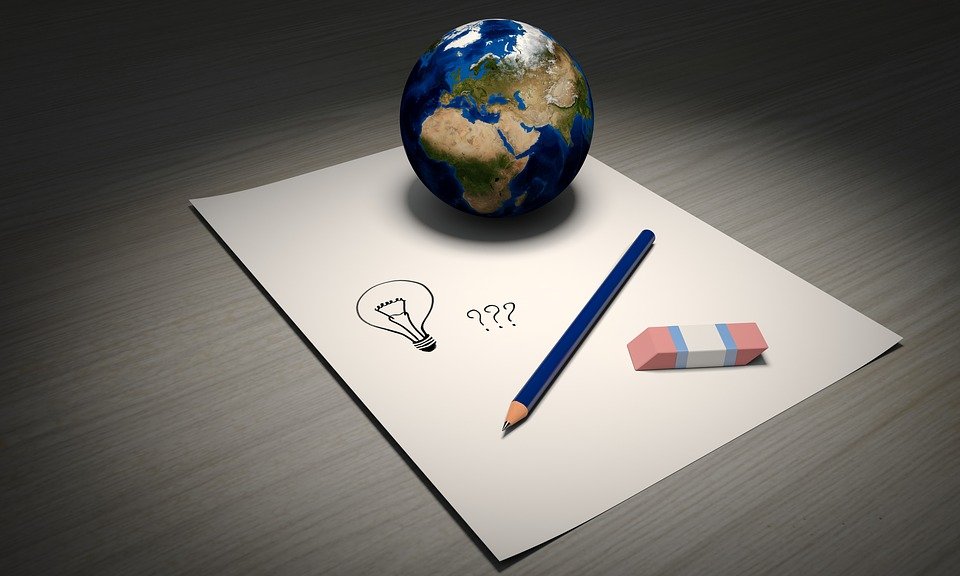 GELECEĞİ PLANLAMA-ÖĞRENCİ SUNUMU-
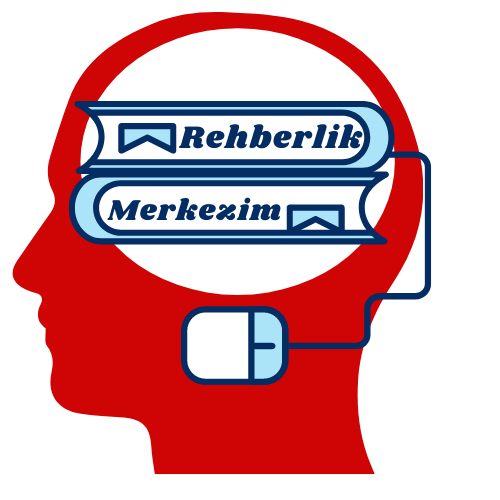 Rehberlikmerkezim.com
GELECEK İÇİN ŞU ANA BAKMAK
“GELECEK” denilince aklınıza neler geliyor?

Bilinmezlik, kaygı, stres, sınavlar, meslek bulabilme, çalışma hayatı…

Kimse gelecekte neler olacağını bilemez. Bu nedenle geleceği düşünmek herkese bir miktar  kaygı yaşatabilir.

Herkes gelecekle ilgili hayaller kurar: yapmak istediği şeyleri, olmak istediği yeri, birlikte zaman  geçireceği insanları, yeni hobiler edinmeyi, eskiden yaptığı yanlışları yapmamayı ve daha  birçok şeyi düşünebilir, hayaller kurabilir.

Kesin olan bir şey var ki “şuan” yaptığımız şeyler geleceğimizin belirleyicileri olacak. Hedef  belirlemek,	meslekleri	tanımak,	olası	iş	alternatiﬂerini	araştırmak,	üst	öğrenim  kurumlarını tanımak, stresle ve kaygıyla baş etme yollarınızı geliştirmek gelecekte  karşılaşacağınız zorlukların üstesinden gelmenizi kolaylaştırabilir ve daha kararlı adımlar  atabilmenize yardımcı olabilir.
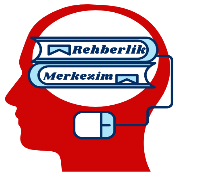 Rehberlikmerkezim.com
HEDEF BELİRLEME
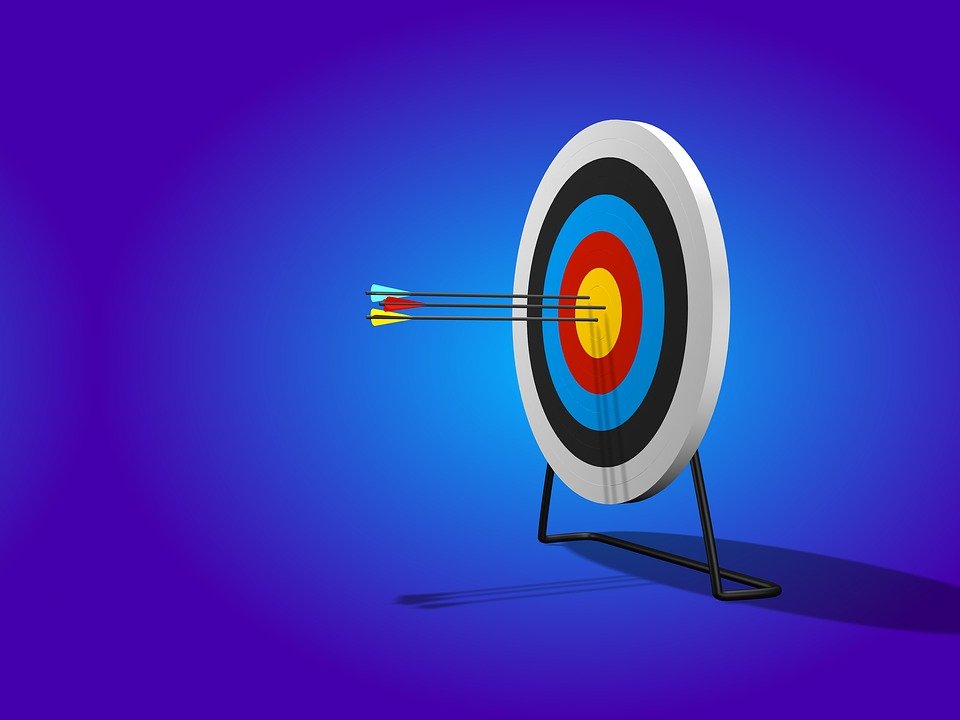 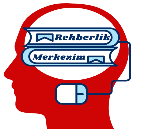 Rehberlikmerkezim.com
Hedef belirlemek ne işimize yarar ?
Hedef belirleme becerisi, geleceği şekillendiren ve gençleri yetişkin  yaşama hazırlayan en önemli becerilerden birisidir.
Bir hedefe ve bu hedeﬁ başarmak için motivasyona sahip çocuklar  geleceklerinin daha iyi olacağına inanırlar. Bu nedenle hedef belirleme  çok önemlidir.
Hedef belirlemenin öz-yeterliliği arttırdığı, sosyal desteği ve ilişkileri  geliştirdiği hatta beynin kendisini geliştirdiği araştırmalarla kanıtlanmıştır.
Hedef belirlemek ve o hedef için mücadele etmek; sahip olduğunuz  olumlu özelliklerinizi görmenizi sağlayacaktır. Kendinize olan güveniniz ve  saygınız artacaktır.
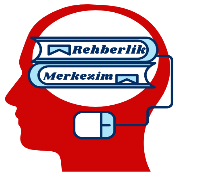 Rehberlikmerkezim.com
Hedefimizi sorularla düşünelim
Bir Hedef  Düşünün
Hedeﬁ biz  seçmediysek, birileri  bizim için hedef  belirlediyse ne olur?
Hedefe  ulaşmanız için  kimler size  destek olabilir?
Hedefe ulaşmak  için güçlü  yönleriniz neler?
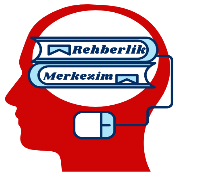 Rehberlikmerkezim.com
Hedefe ulaşmak için adım  adım plan yapmaya ihtiyaç  duyabilirsiniz.
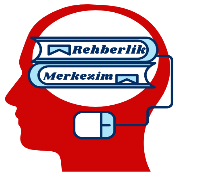 Rehberlikmerkezim.com
PLAN NASIL YAPILMALI ?
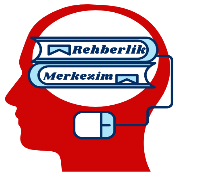 Rehberlikmerkezim.com
Meslek Nedir ?
Bir insanın kendine temel çalışma alanı edindiği, geçimini sağlamak için yaptığı  sürekli işe meslek denir.

İnsanlar meslek seçmek için kendi ilgilerini-yeteneklerini-değerlerini  tanıyabilmeli. Böylece kendileri için en uygun mesleği seçebilirler.
KARİYER ise, yaşamımız boyunca yaptığımız tüm çalışmaların bütünü olarak  düşünülebilir.

Yaşamımız boyunca birbirinden farklı meslekler edinebilir, bir meslekte farklı  alanlarda deneyim sahibi olarak kendimizi geliştirebiliriz. Mesleki olarak  üstlendiğimiz rollerimiz ve sorumluluklarımız da kariyer gelişimimizin bir  parçasıdır.
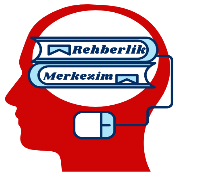 Rehberlikmerkezim.com
Kendimizi tanımak için sorular soralım.
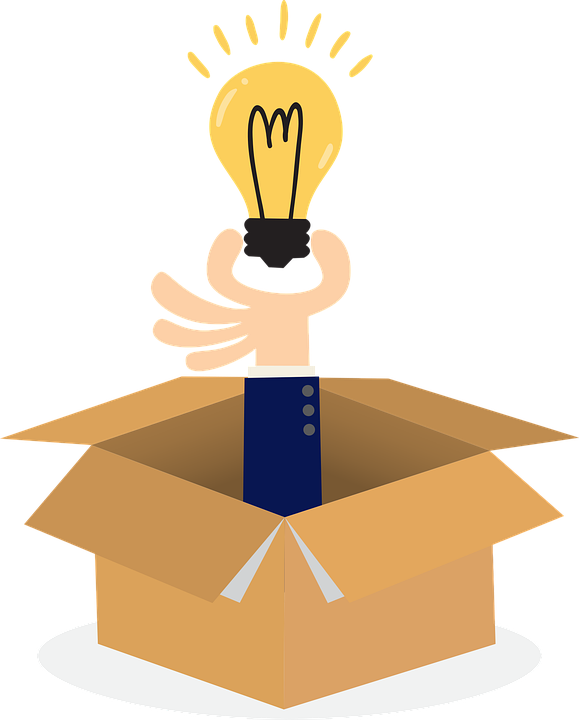 Sizin ilgi alanlarınız neler? Neleri yapmaktan hoşlanırsınız? Hobileriniz neler?

Hangi alanda yeteneklisiniz? Başarılı olduğunuz dersler neler?

Hangi mesleğin toplum için yararlı olduğunu düşünüyorsunuz?
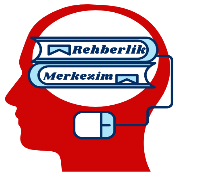 Rehberlikmerkezim.com
Kendimizi tanımak için sorular soralım.
Ya bir konuya ilginiz var ama onu yapabilmek için yetenekli değilseniz?

Ya yetenekli olduğunuz bir şeyi yapmaktan keyif almıyorsanız?

Meslek seçerken en önemli kriter ne olmalı?

Aynı mesleği yapan kişilerin benzer kişilik özellikleri var mıdır?
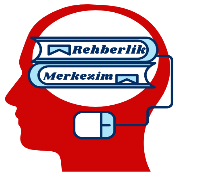 Rehberlikmerkezim.com
Meslek Seçimi
Hayal kurma ve ilgilerle başlar.

Geleceğe giden bir zaman makinesine binmiş  olsaydınız ve 5 yıl sonraya gitseydiniz eğer, kendinizi  nasıl bir ortamda ne yaparken bulurdunuz?

Peki ya 10 yıl sonraya gittiğinizde?

Peki 20 yıl sonra?
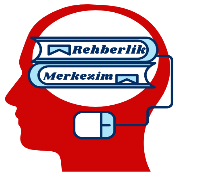 Sen nasıl birisin ? Özelliklerin neler ?
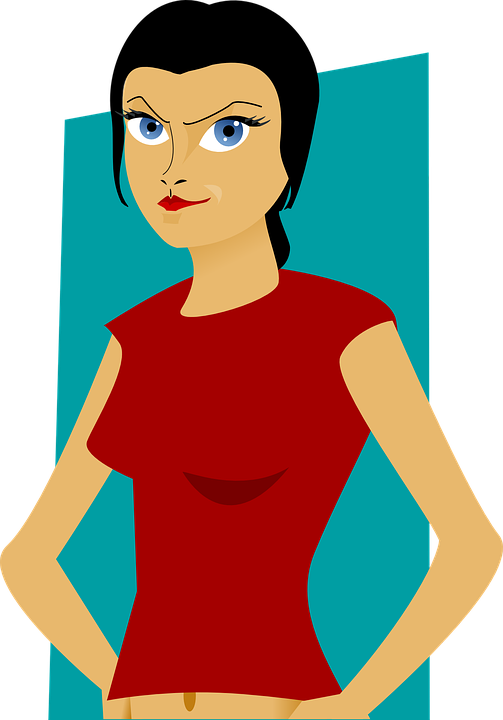 İlgilerin
Yeteneklerin 
Değerlerin  
Güçlü yönlerin
Geliştirmek istediğin yönlerin
Stresle baş etme yolların
Kişilik özelliklerin
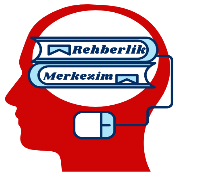 Rehberlikmerkezim.com
İlgi Nedir ? Meslek seçiminde ilgi ? Neleri yapmaktan keyif alırsınız ?
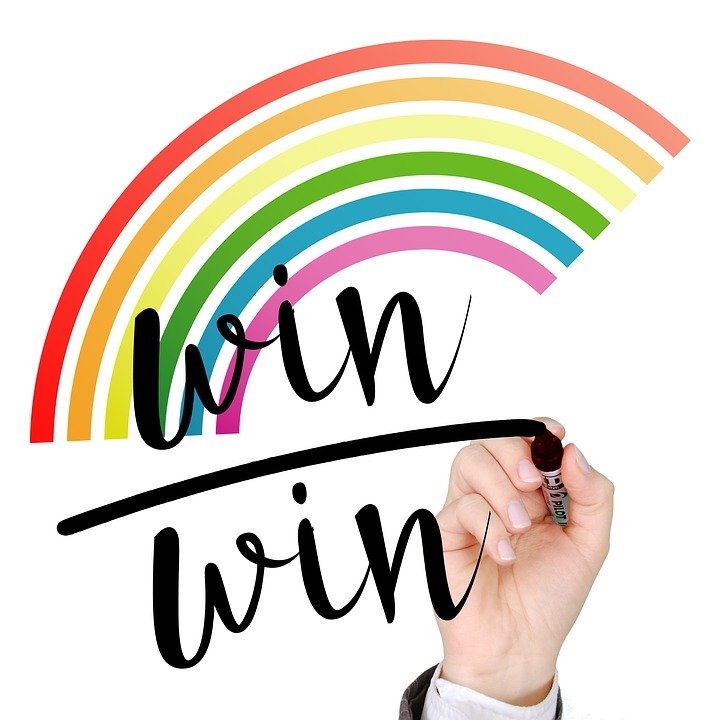 Zorlama/baskı altında olmadan  veya hiçbir ödül beklemeden bir iş  yapıp bundan keyif alıyorsanız o
işe karşı ilginiz olduğu söylenebilir.
İlgi duyduğunuz bir alanda  çalışmak keyiﬂidir.
Motivasyonunuz hep yüksek olur.
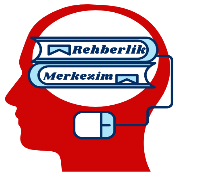 Rehberlikmerkezim.com
Hangi alanda yeteneklisiniz ? Neleri daha kolay yapabiliyorsunuz ?
Bir mesleği veya o meslek için gereken eğitim programını seçerken hangi yetenek  türüne ne derece sahip olduğunuzu düşünmeniz önemlidir.

Fen bilimleri
Sosyal bilimler
Edebiyat konuları
Resim-müzik
Beden eğitimi
Yabancı dil öğrenimi
El becerileri – El Sanatları
Her alanda yetenekli olabileceğiniz gibi, bazı alanlarda daha baskın yetenekleriniz  olabilir. Hangi alanda yetenekli olduğunuzu, şimdiye kadarki başarılarınızı gözden  geçirerek bulabilirsiniz.
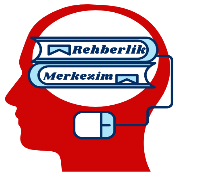 Rehberlikmerkezim.com
Değerler Nedir ? Maddi şeyler dışında neler kazanmak isterdiniz? Hayata nasıl bakıyorsunuz ?
Diğer insanlara yardım etmek
Yaratıcı ya da sanatla ilgili olmak
Günlük bir rutine sahip olmak
Çok para kazanmak
Her zaman insanlarla çalışmak
Diğer insanları etkilemek
Yeni teknoloji ile çalışmak
Bu değerlerden  hangileri sizin için  önemliyse,  değerlerinize uygun  meslekleri seçmeniz  önemli olacaktır.
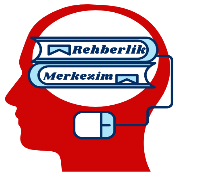 Rehberlikmerkezim.com
Değerler Nedir ? Maddi şeyler dışında neler kazanmak isterdiniz? Hayata nasıl bakıyorsunuz ?
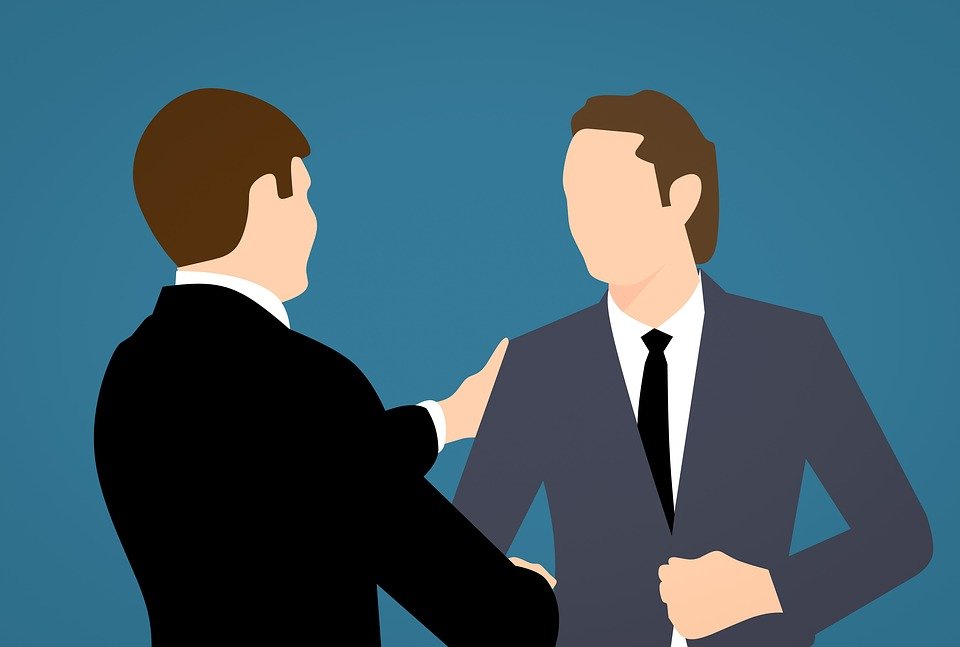 İnsanlara bir şeyler öğretmek insanları eğlendirmek
Mesleki açıdan güvenceye sahip olmak
İstediğiniz zaman çalışmak
Dünyayı güzelleştirmek
Açık havada çalışmak
Macera aramak
Yeni şeyler öğrenmek
Aydın ya da düşünür olarak tanınmak
Dünyanın daha iyi bir yer olmasına çabalamak
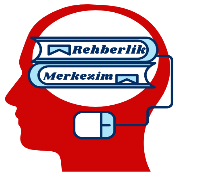 Rehberlikmerkezim.com
Hangi işi yapacağız ? Mesleklerin hangisi bize daha uygun ?
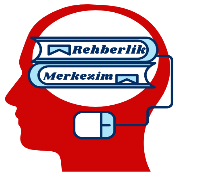 Rehberlikmerkezim.com
Meslek seçiminde hatalar !!!
İlgi duymuyorken sadece POPÜLER diye o mesleği seçmek,

Daha fazla PARA kazandırıyor diye değerlerine uymayan mesleği seçmek,

Yetenekli olmadığın bir alanda sırf sevdiğin insanlar var diye o mesleği seçmek,

Başkalarının sana yakıştırdığı mesleği kişisel özelliklerini düşünmeden seçmek.

★ Meslek seçimi bir bütündür. Seçtiğin meslek ilgilerin-yeteneklerin-değerlerin ve  kişilik özelliklerinle ne kadar uyumluysa o meslekte başarılı olabilir ve yaşam  boyu sürdürebilirsin.
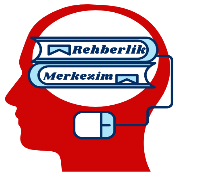 Rehberlikmerkezim.com